Year 1 MathsAlternative 2Shape Quiz
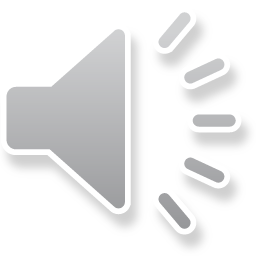 Today in maths we are going to see how much we can remember about 2D and 3D shapes.
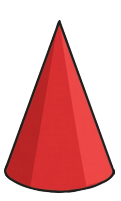 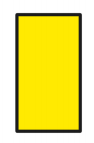 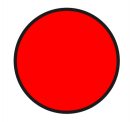 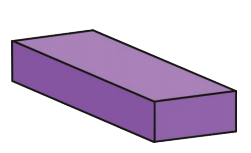 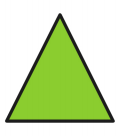 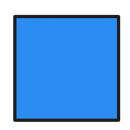 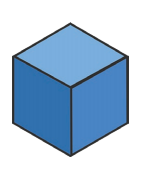 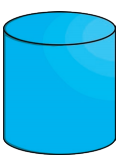 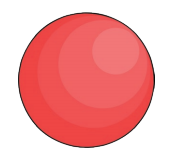 2D
3D
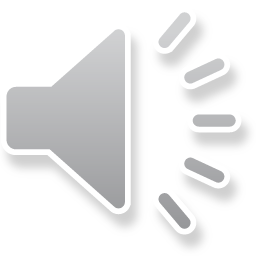 Work out which 2D shape it is from the clues.
I have 3 sides.

I have 3 corners. 

What shape am I?
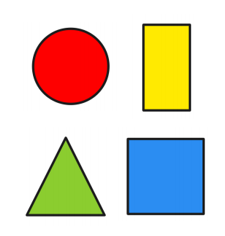 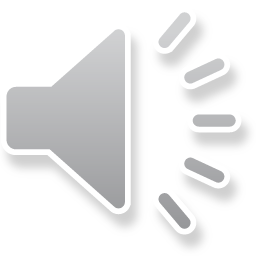 Work out which 2D shape it is from the clues.
I have 1 side.

I have 0 corners. 

What shape am I?
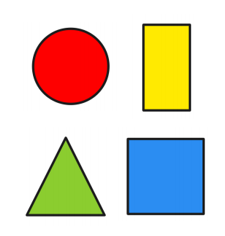 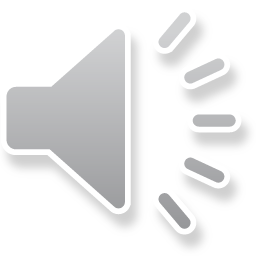 Now lets look at 3D shapes. Work out which 3D shape it is from the clues.
I have 6 faces. All of my faces are the same size.

I have 12 edges.

I have 8 vertices. 

What shape am I?
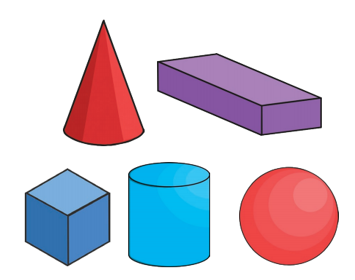 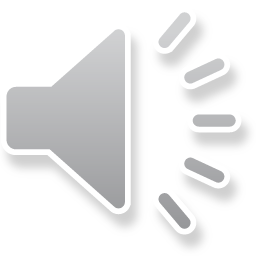 Work out which 3D shape it is from the clues.
I have 2 faces. 

I have 1 edge.

I have 1 vertice. 

What shape am I?
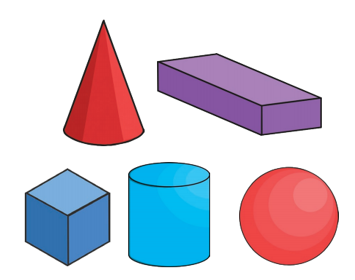 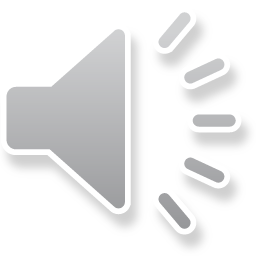 Answers
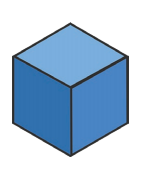 Slide 3 – triangle			Slide 5 – cube


Slide 4 -  circle				Slide 6 – cone
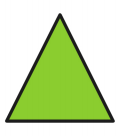 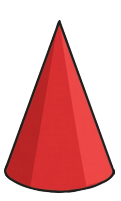 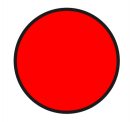